Contrôle des acquis
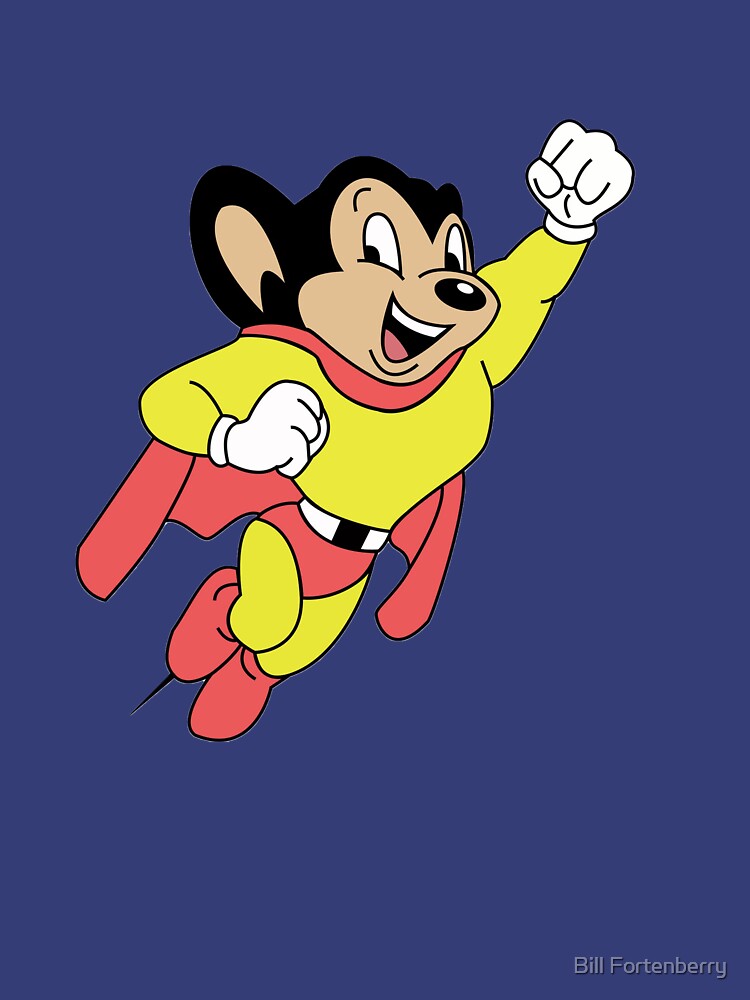 Contrôle des acquis
Pour quelle raison notre amie la souris est-elle si forte ?
Indices :
 C’est la souris de Lance Amstrong ?
 Elle est coachée par Arnold Schwarzenegger ?
 Grâce aux protéines contenues dans le fromage?
Contrôle des acquis
Reliez chaque demoiselle à son fromage :
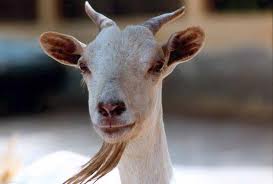 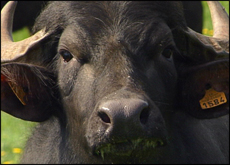 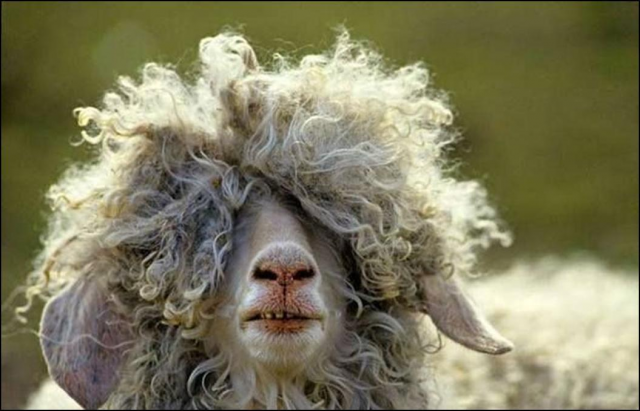 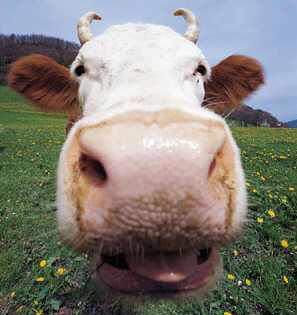 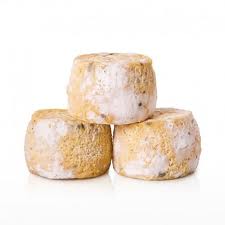 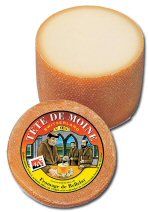 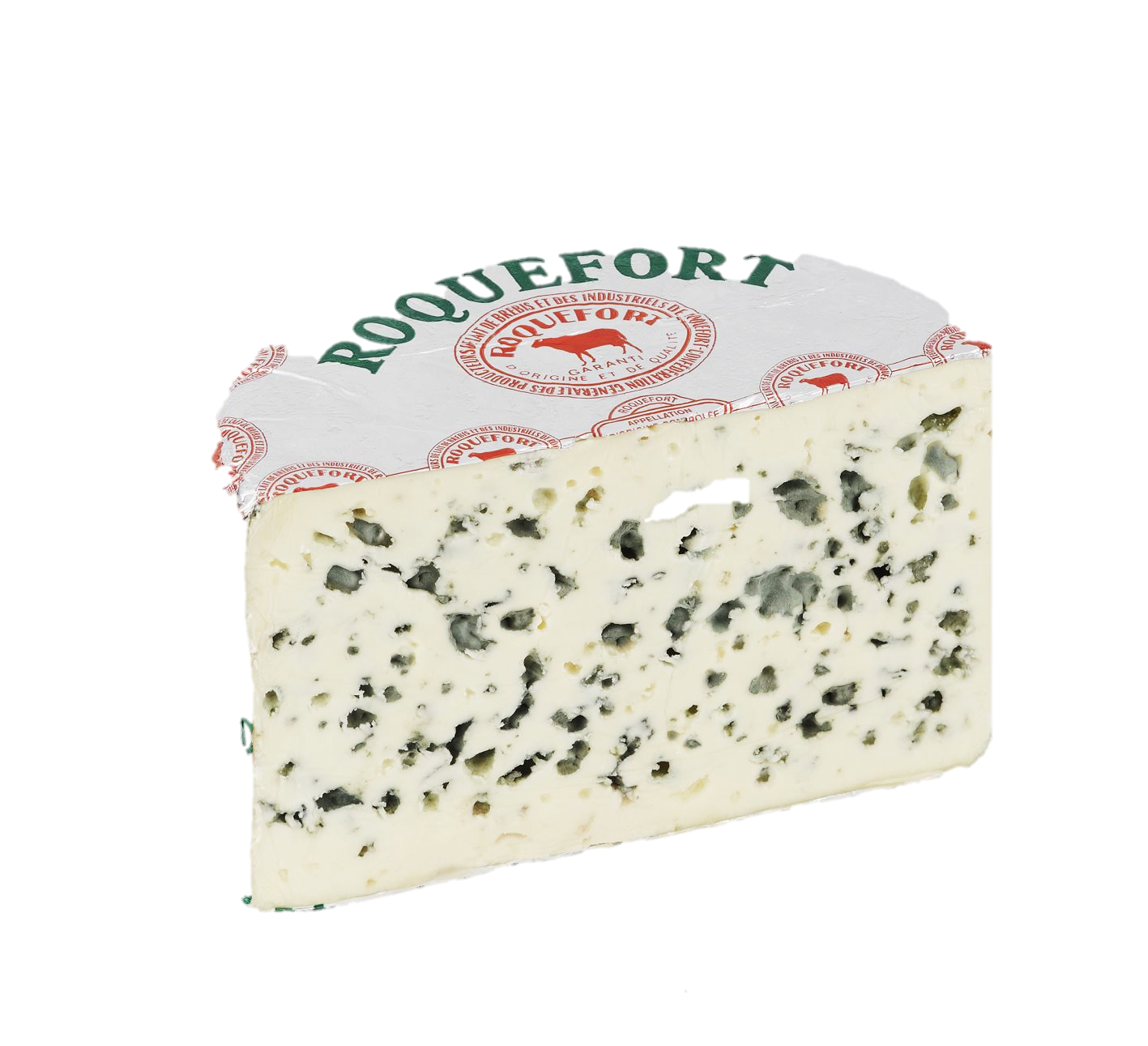 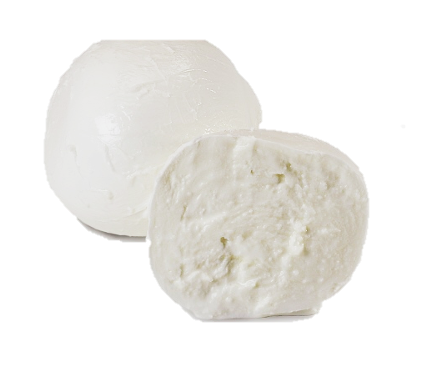 Contrôle des acquis
Comment s’appelle le fromage où vit cette souris ?
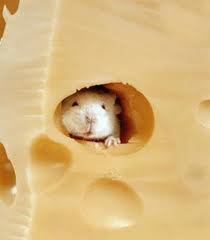 Contrôle des acquis
Dans quel canton vit-elle ?
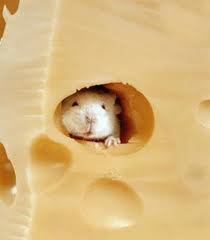 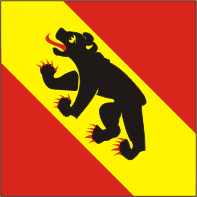 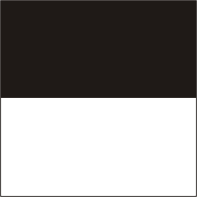 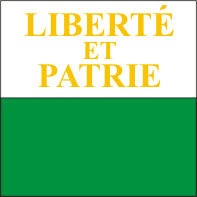 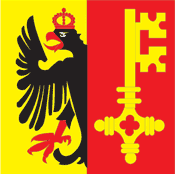 Contrôle des acquis
Reliez le fromage à la bonne vache :
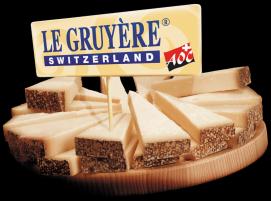 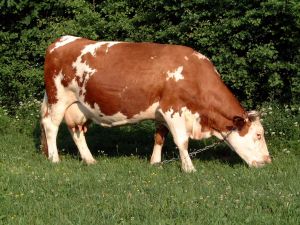 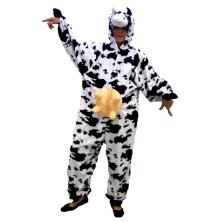 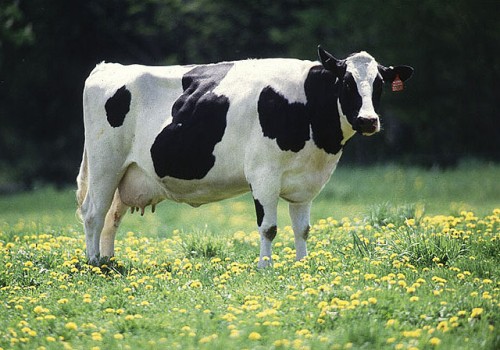 Contrôle des acquis
Nommez les fromages utilisés pour confectionner ces spécialités :
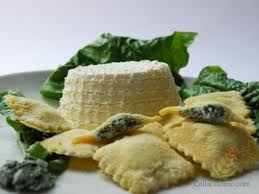 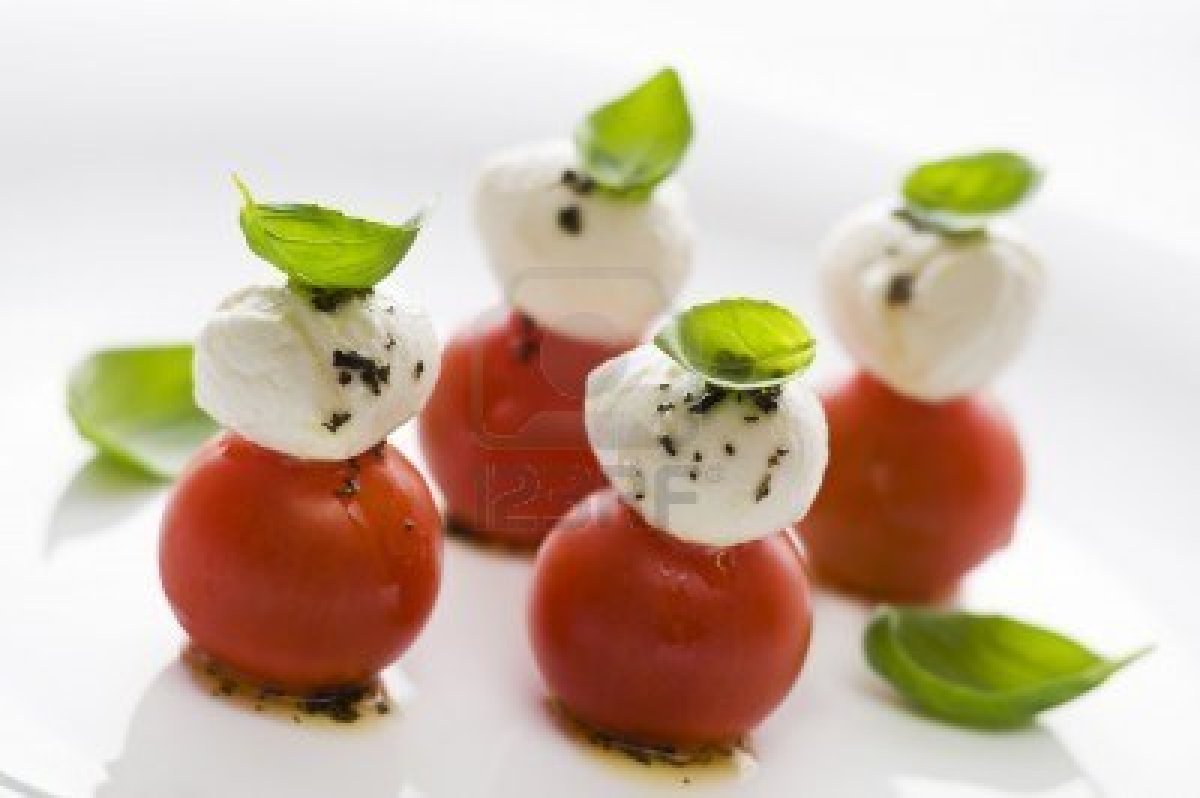 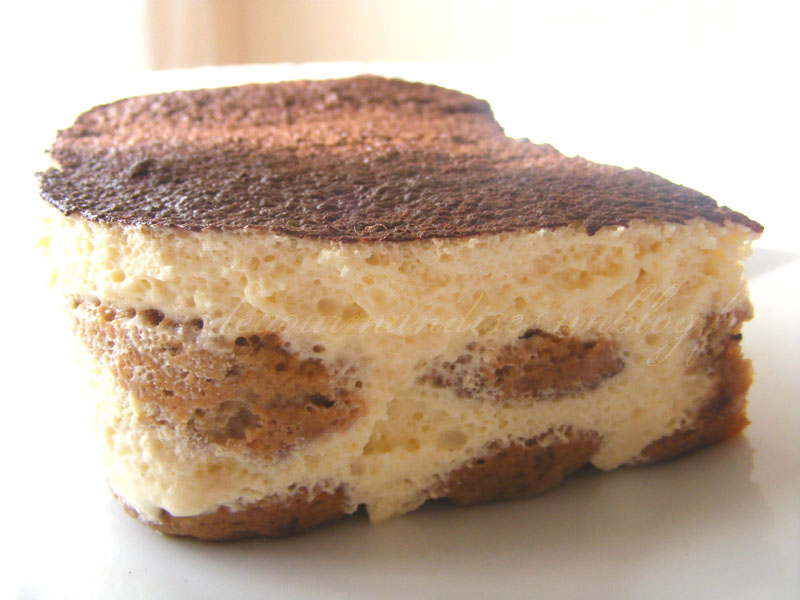 Contrôle des acquis
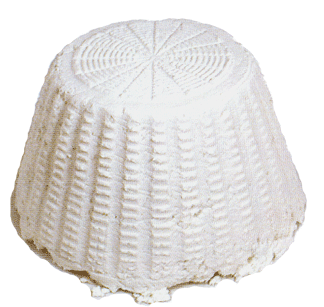 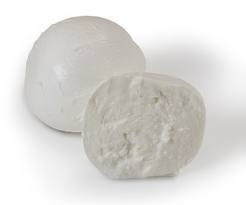 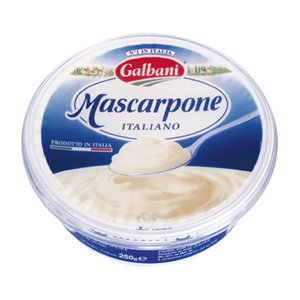 Êtes-vous d’accord avec cette affirmation ?
Justifiez-votre réponse !!!
Merci de votre attention…